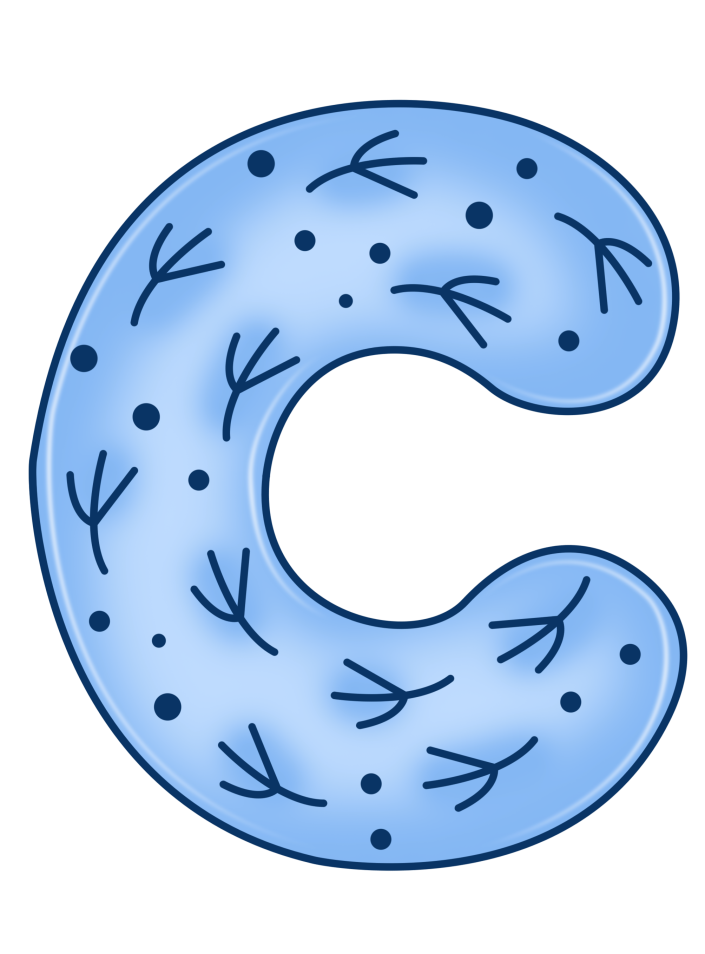 Диффрененциация звуков [С] и [ш]
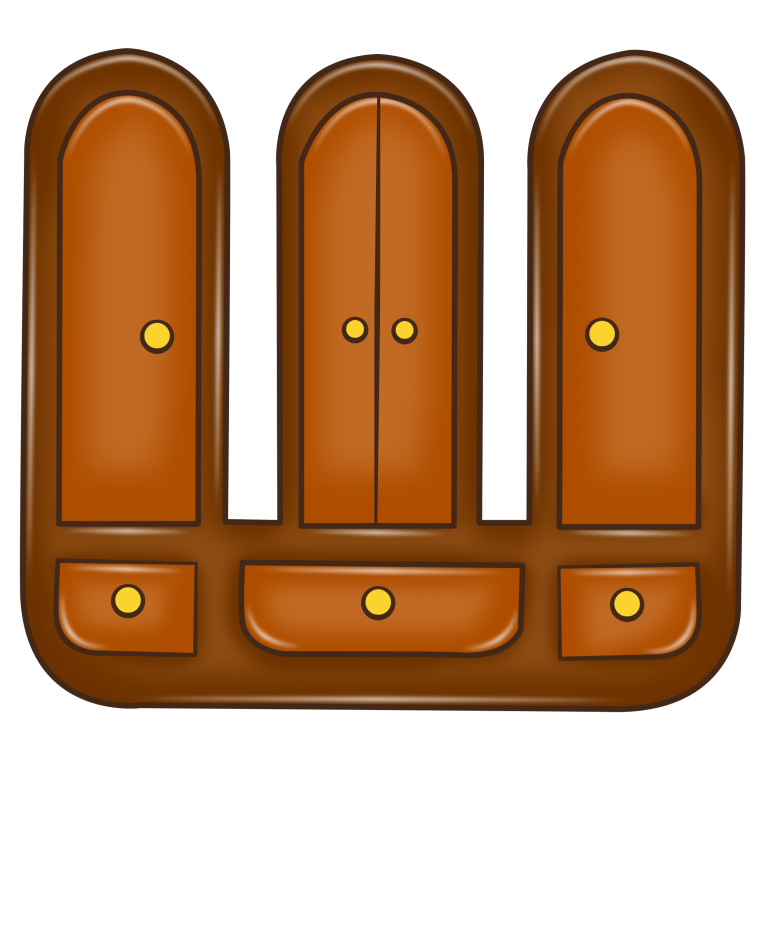 Подготовила учитель логопед
 Павлова Таисия Евгеньевна
МОУ АСОШ № 2
Какой звук издает змея?
Какой звук издает насос?
Отгадайте ребусы
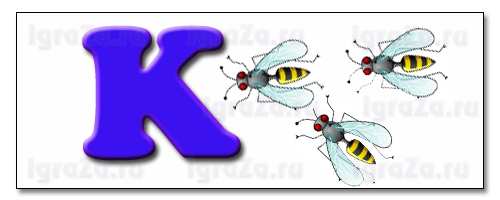 Назови картинки.Правильно произнеси звуки  С или Ш.
Звуковой анализ слова СУШКА
-Сколько в слове гласных? 
-Сколько согласных? 
-Назови количество слогов. 
-Назови 1 звук. 
-Назови 3 звук.
-Назови все звуки по - порядку
Отгадай слово.
Определи слово по первым звукам названий предметов на картинках.
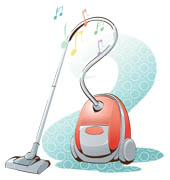 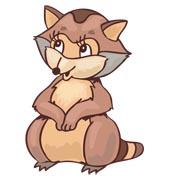 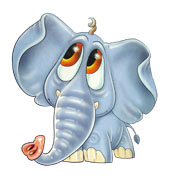 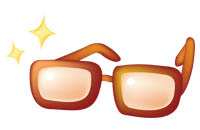 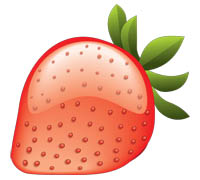 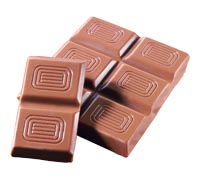 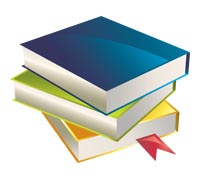 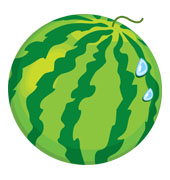 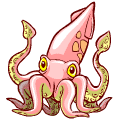 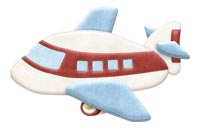 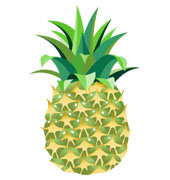 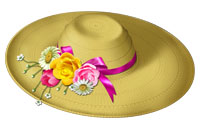 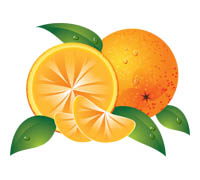